Electronic Thesisand Dissertation (ETD)/ProQuestSubmission Guide for The University of TexasRio Grande ValleyGraduate Students
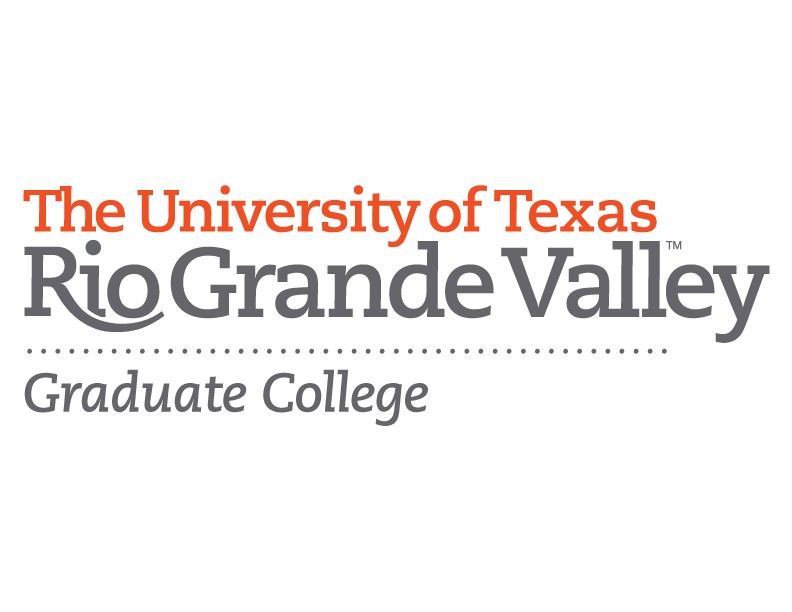 1/2024
Accessing the Site
To access the ProQuest/ETD site and start your submission, follow the steps below:

Log on directly to the university’s homepage with ETD at www.etdadmin.com/utrgv
You can also use the link provided on the Thesis & Dissertation page under the UTRGV Graduate College site.
This is the opening page. Select “Log in” from the top right corner and select “student”.
Creating an Account: If you are a new user click on “Create new student account”, otherwise enter your username and password and click “Login”.
Creating an Account: Fill in the information as required. When complete click “create”.
You will receive an email to activate your account. Click “confirm your account” in the email before continuing with the process.
Instruction page: Click “continue” after reading the information.
Publishing Options: Here you may select restrictions. Click “save & continue” when complete.
ProQuest Agreement: This explains the publishing option selected on the previous page. After reading, click “accept” at the bottom of the page.
Contact Information: Enter the information as requested. Click “Save & Continue” when complete.
Fill in the details of your Thesis or Dissertation and your committee.
Title: Thesis or dissertation title
Year Manuscript Completed: The year in which you graduate
Degree Date: The year in which you graduate
Degree Awarded: Choose from the dropdown list of UTRGV degrees.
Department: Choose from the dropdown list of UTRGV departments.
Advisor/Committee Chair: Type your committee chair(s) name(s).
Committee Members: Enter the names of your committee members.
Fill in details of your Thesis or Dissertation and your committee.
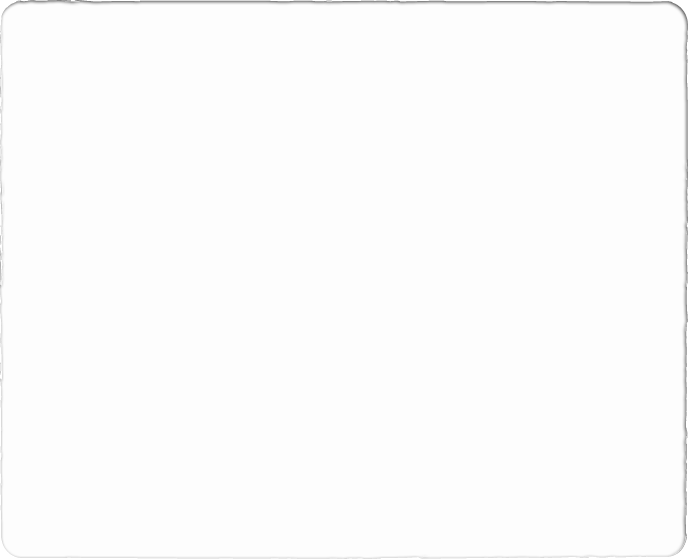 Thesis & Dissertation Details: Fill in details of your document and committee. Click “save & continue” when completed.
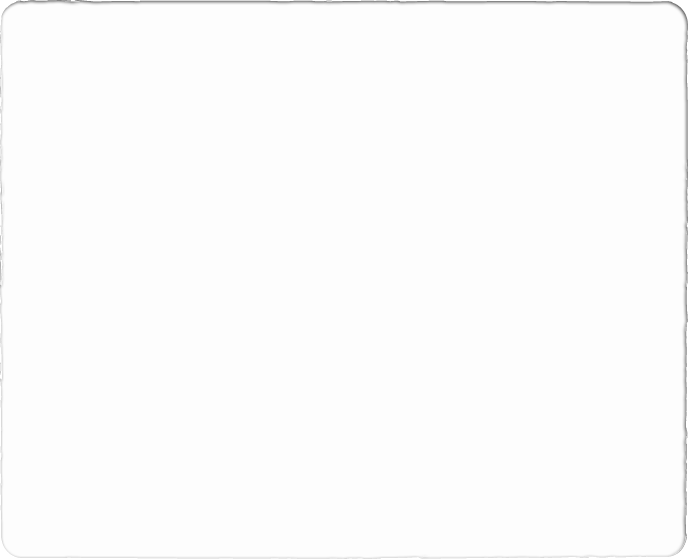 PDF of your thesis or dissertation: Confirm that your file is in PDF format and upload.
Indicate if you have any copyright permission documents and click “save & continue”.
Supplemental Files: These include media files, extra graphs, maps, etc. Click “save & continue”, regardless of whether you have uploaded supplemental files or not.
Notes to Administrator: You may add any comments you have for the graduate college. Click “save & continue”.
Copyright: You may choose to have ProQuest file for copyright on your behalf.
UTRGV Copyright Guide
UTRGV students have the option to process the Copyright through the assistance of the University Library, below is the link which will provide further information regarding the process. 

https://utrgv.libguides.com/friendly.php?s=copyright
Ordering Copies: You may order personal copies of your manuscript in varying formats. You are not required to purchase copies for the university.
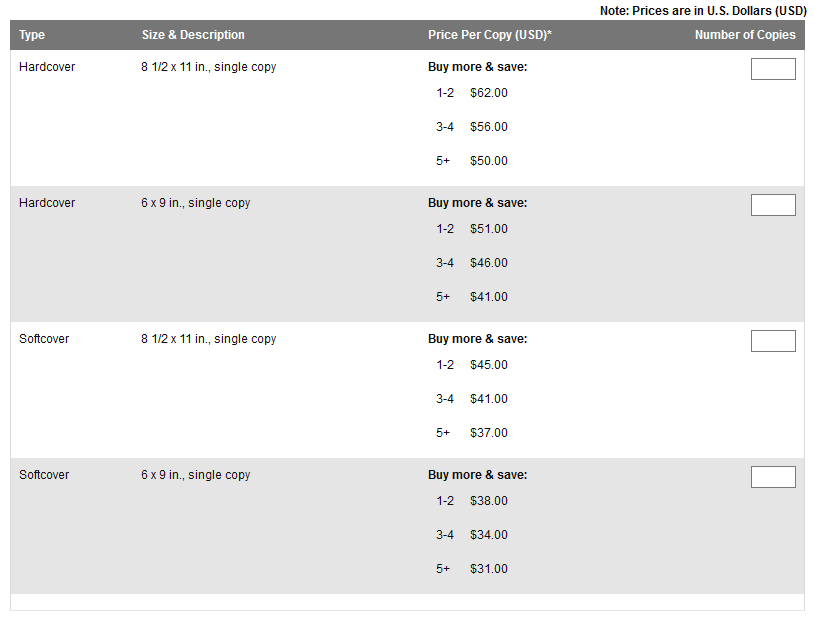 PRICES SUBJECT TO CHANGE
Ordering Copies: You may order personal copies of your document
[Speaker Notes: After the Degree Audit has completed their process for verifying graduation requirements. The Grad College will release the drafts to ProQuest.]
Shipping Address: Review shipping information
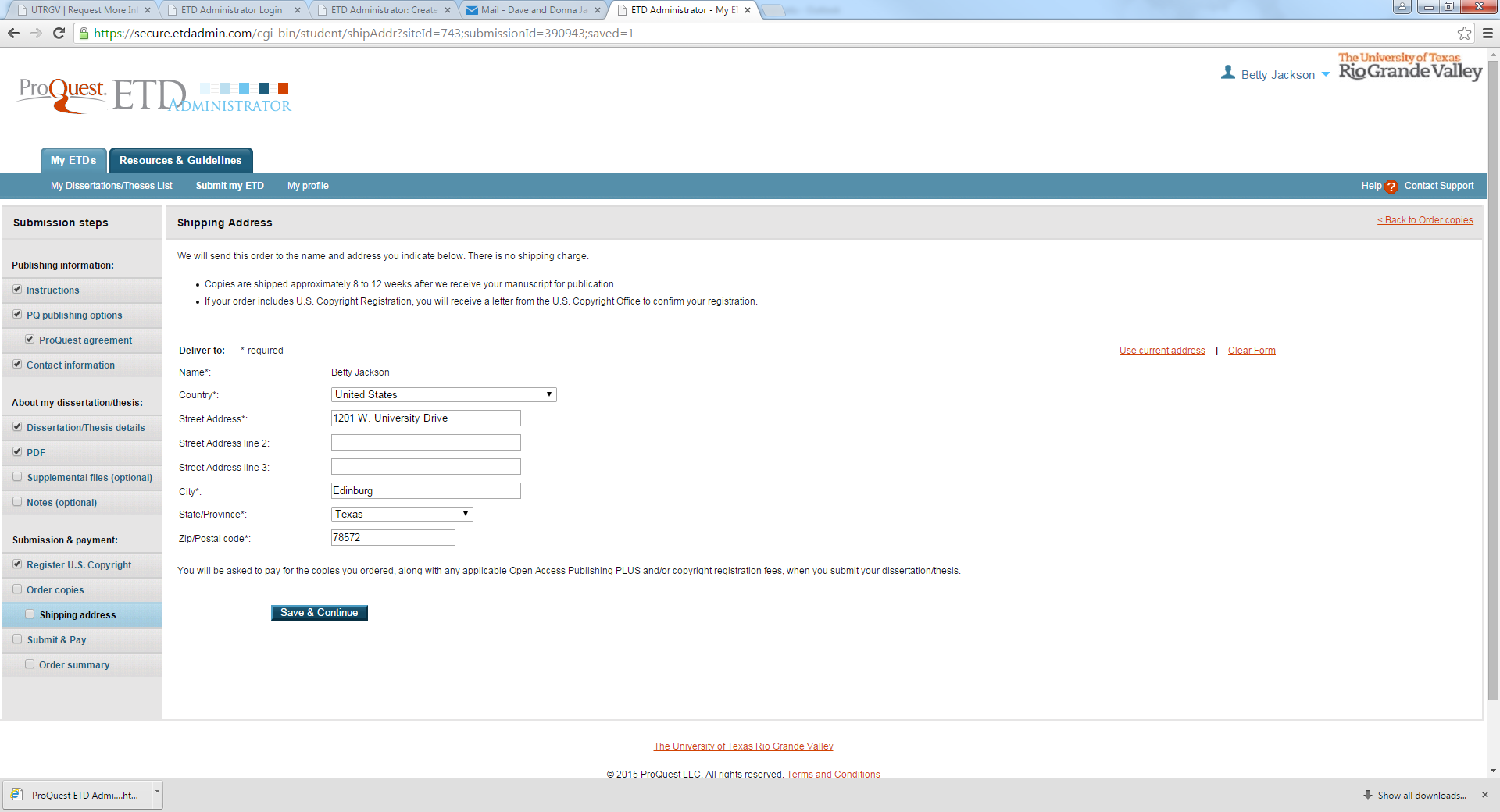 Submit & Pay: Verify information, then click “continue with submission”.
Submission Complete: When submission is successful, the following information will be displayed. Then click “Done”.
Submission Complete
You will be advised that the submission is complete.
You will receive a confirmation email when your draft is properly submitted.
After reviewing your draft, the Graduate College will send you an email advising the status of your submission.
If changes are needed, make the changes, then re-convert the file to PDF.
Sign into the ETD site to revise your draft.
Revising your draft
There are two options for accessing the site to revise your draft

Log on directly to the university’s homepage with ETD at www.etdadmin.com/utrgv

You can also use the link provided on the Thesis & Dissertation page under the UTRGV Graduate College site. Be advised that this link is only active for seven days from the time you receive your revision requests.
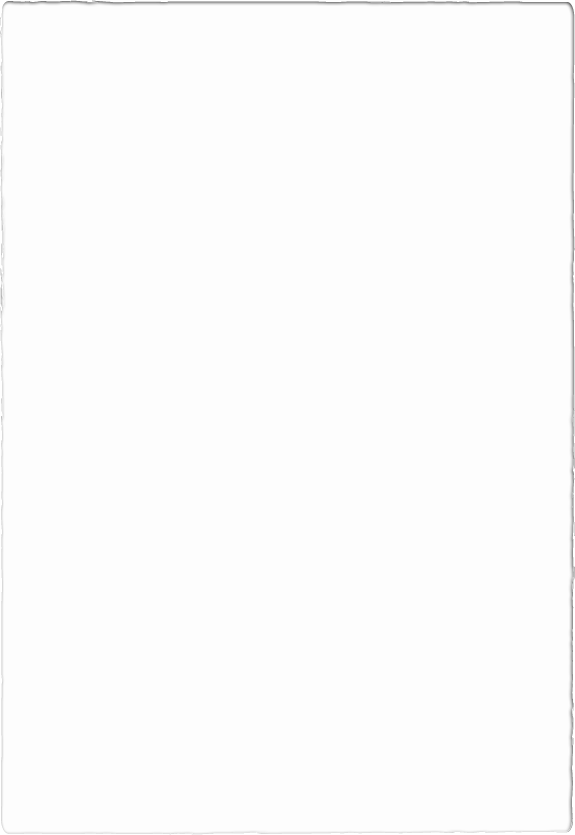 Revising your document
Revising your document (continued)
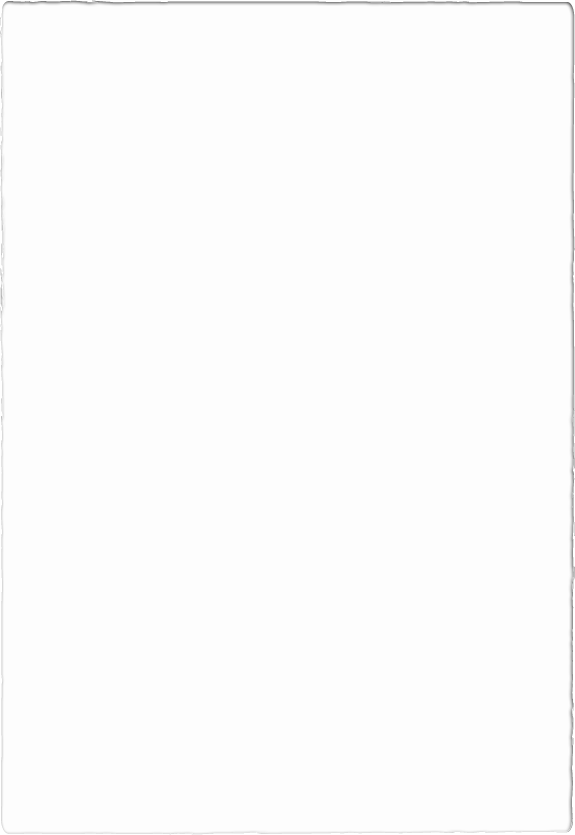 Resource Links